Literacy Circles
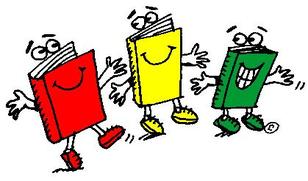 Read A Latte
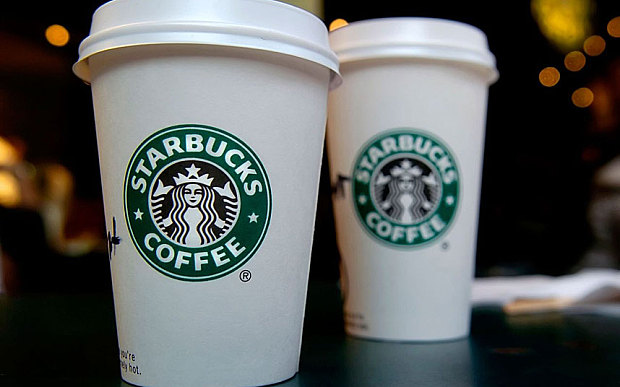 HolesBy Louis Sachar
Stanley Yelnats is under a curse. A curse that began with his no-good-dirty-rotten-pig-stealing-great-great-grandfather and has since followed generations of Yelnats. Now Stanley has been unjustly sent to a boys' detention center, Camp Green Lake, where the warden makes the boys "build character" by spending all day, every day, digging holes: five feet wide and five feet deep. It doesn't take long for Stanley to realize there's more than character improvement going on at Camp Green Lake. The boys are digging holes because the warden is looking for something. Stanley tries to dig up the truth in this inventive and darkly humorous tale of crime and punishment—and redemption.
HatchetBy Gary Paulsen
Brian is on his way to Canada to visit his estranged father when the pilot of his small prop plane suffers a heart attack. Brian is forced to crash-land the plane in a lake--and finds himself stranded in the remote Canadian wilderness with only his clothing and the hatchet his mother gave him as a present before his departure. 
Brian had been distraught over his parents' impending divorce and the secret he carries about his mother, but now he is truly desolate and alone. Exhausted, terrified, and hungry, Brian struggles to find food and make a shelter for himself. He has no special knowledge of the woods, and he must find a new kind of awareness and patience as he meets each day's challenges. Is the water safe to drink? Are the berries he finds poisonous? 
Slowly, Brian learns to turn adversity to his advantage--an invading porcupine unexpectedly shows him how to make fire, a devastating tornado shows him how to retrieve supplies from the submerged airplane. Most of all, Brian leaves behind the self-pity he has felt about his predicament as he summons the courage to stay alive. 
A story of survival and of transformation, this riveting book has sparked many a reader's interest in venturing into the wild.
Wrinkle in TimeBy Madeleine L’Engle
It was a dark and stormy night; Meg Murry, her small brother Charles Wallace, and her mother had come down to the kitchen for a midnight snack when they were upset by the arrival of a most disturbing stranger. 

"Wild nights are my glory," the unearthly stranger told them. "I just got caught in a downdraft and blown off course. Let me be on my way. Speaking of way, by the way, there is such a thing as a tesseract".

Meg's father had been experimenting with this fifth dimension of time travel when he mysteriously disappeared. Now the time has come for Meg, her friend Calvin, and Charles Wallace to rescue him. But can they outwit the forces of evil they will encounter on their heart-stopping journey through space?
Maniac MageeBy Jerry Spinelli
Jeffrey Lionel "Maniac" Magee might have lived a normal life if a freak accident hadn't made him an orphan. After living with his unhappy and uptight aunt and uncle for eight years, he decides to run--and not just run away, but run. This is where the myth of Maniac Magee begins, as he changes the lives of a racially divided small town with his amazing and legendary feats.
Bud, Not BuddyBy Christopher Paul Curtis
It's 1936, in Flint, Michigan. Times may be hard, and ten-year-old Bud may be a motherless boy on the run, but Bud's got a few things going for him:

He has his own suitcase full of special things.

He's the author of Bud Caldwell's Rules and Things for Having a Funner Life and Making a Better Liar Out of Yourself.

His momma never told him who his father was, but she left a clue: flyers advertising Herman E. Calloway and his famous band, the Dusky Devastators of the Depression!!!!!!

Bud's got an idea that those flyers will lead him to his father. Once he decides to hit the road and find this mystery man, nothing can stop him--not hunger, not fear, not vampires, not even Herman E. Calloway himself
Fever 1793By Laurie Halse Anderson
It's late summer 1793, and the streets of Philadelphia are abuzz with mosquitoes and rumors of fever. Down near the docks, many have taken ill, and the fatalities are mounting. Now they include Polly, the serving girl at the Cook Coffeehouse. 

But fourteen-year-old Mattie Cook doesn't get a moment to mourn the passing of her childhood playmate. New customers have overrun her family's coffee shop, located far from the mosquito-infested river, and Mattie's concerns of fever are all but overshadowed by dreams of growing her family's small business into a thriving enterprise.

 But when the fever begins to strike closer to home, Mattie's struggle to build a new life must give way to a new fight—the fight to stay alive.
Blood on the RiverBy Elisa Carbone
Twelve-year-old Samuel Collier is a lowly commoner on the streets of London. So when he becomes the page of Captain John Smith and boards the Susan Constant, bound for the New World, he can’t believe his good fortune. 

He’s heard that gold washes ashore with every tide. But beginning with the stormy journey and his first contact with the native people, he realizes that the New World is nothing like he imagined. The lush Virginia shore where they establish the colony of James Town is both beautiful and forbidding, and it’s hard to know who’s a friend or foe. 

As he learns the language of the Algonquian Indians and observes Captain Smith’s wise diplomacy, Samuel begins to see that he can be whomever he wants to be in this new land.